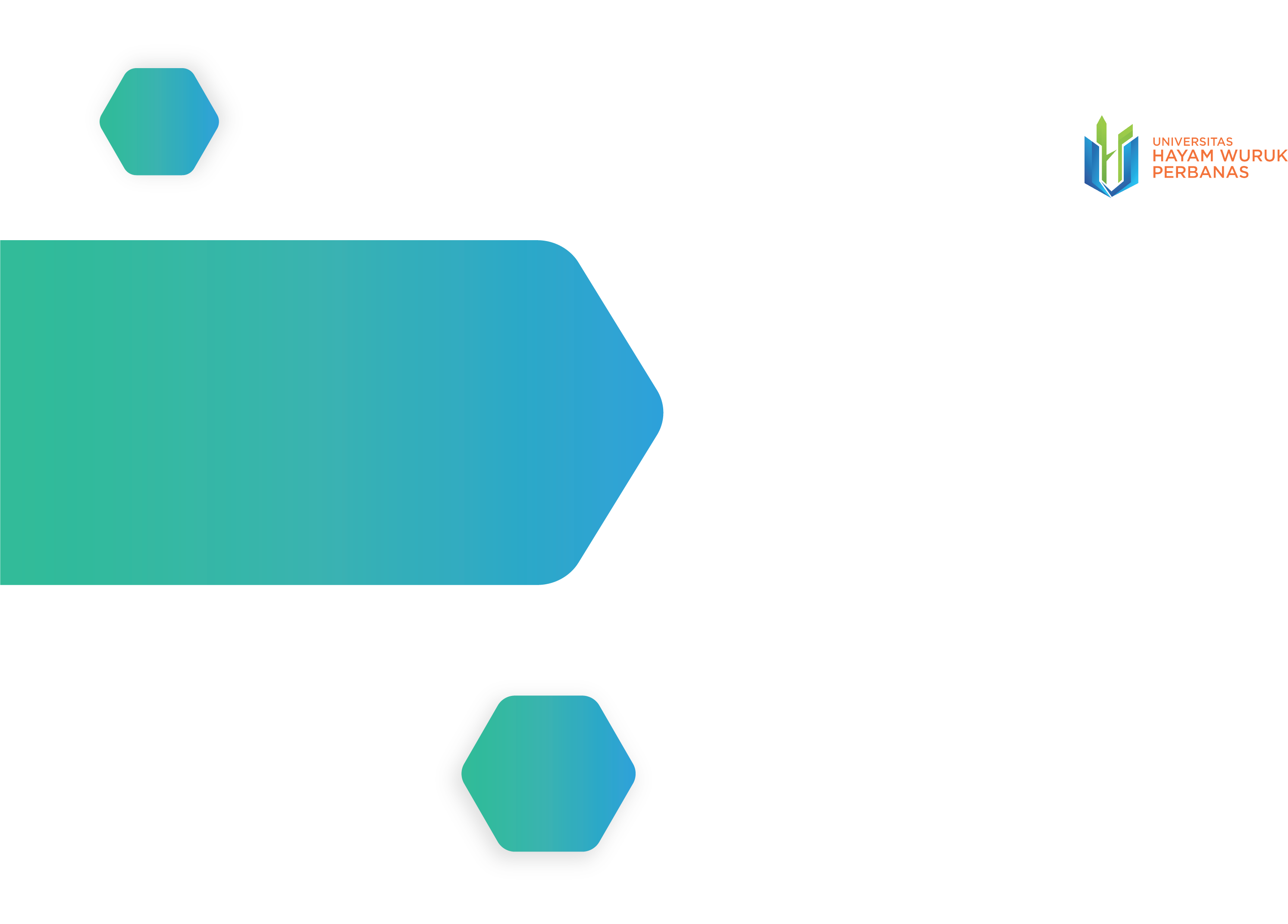 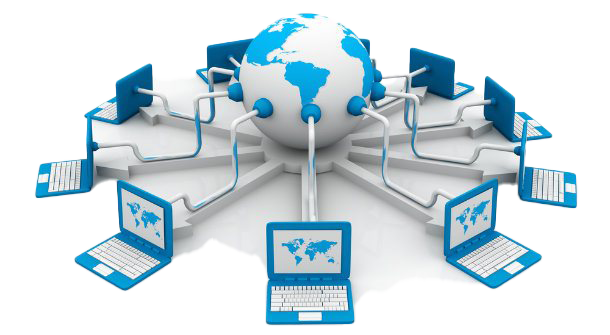 JARINGAN KOMPUTERTransport Layer
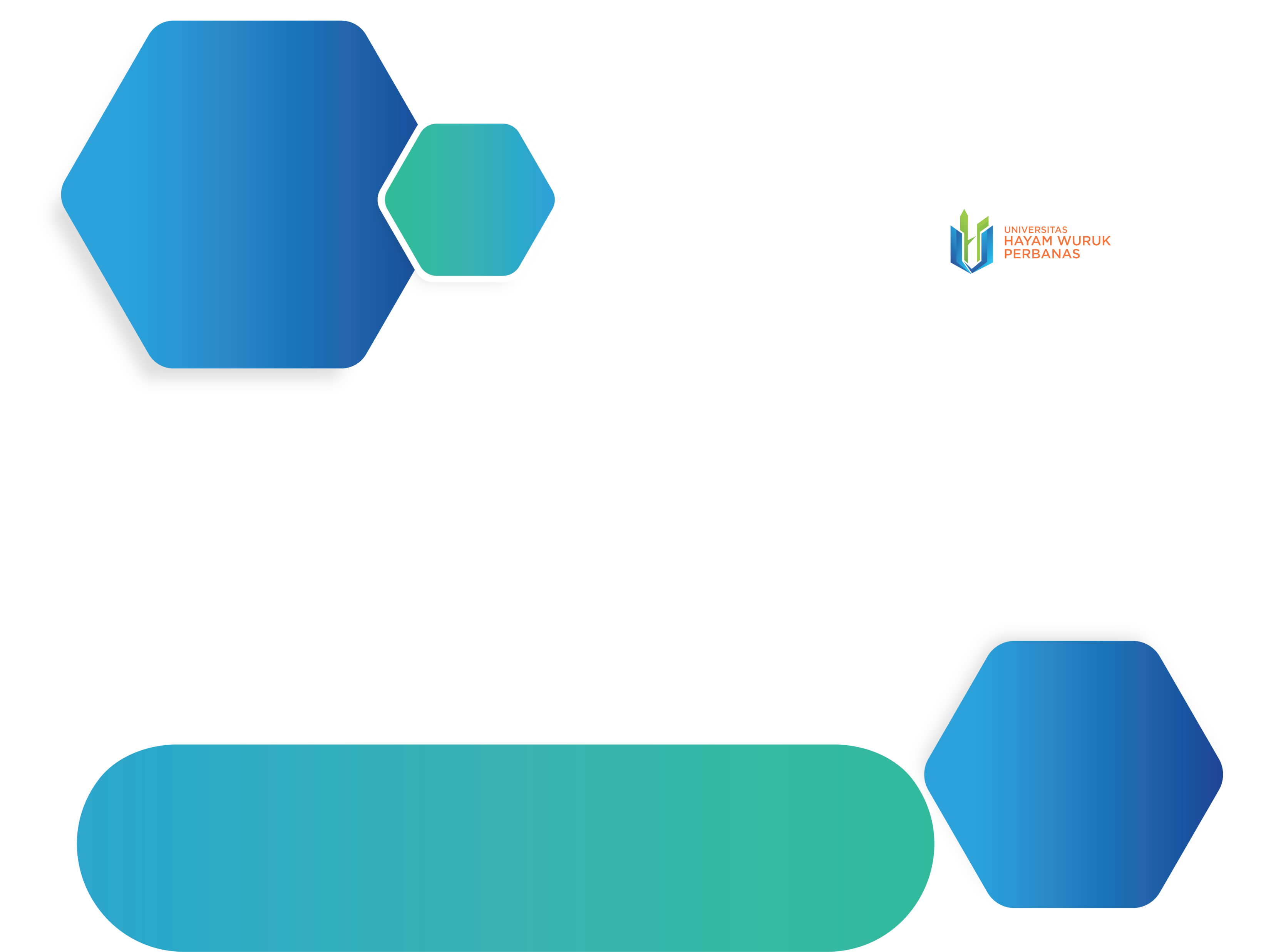 TujuanPembelajaran
Setelah mempelajari bab ini, mahasiswa diharapkan mampu:
 Mahasiswa mampu menjelaskan protokol UDP
 Mahasiswa mampu menjelaskan protokol TCP
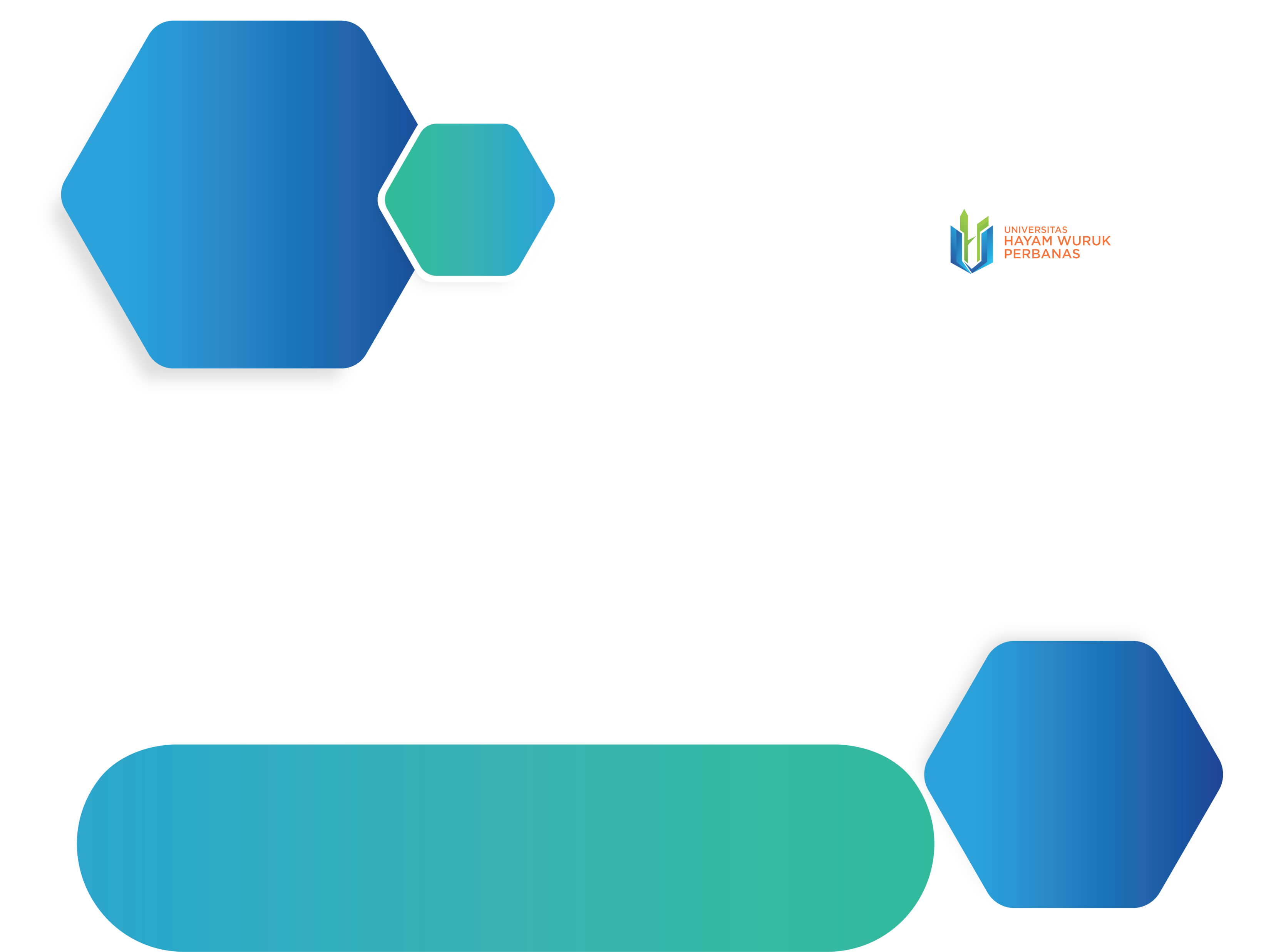 UDP
UDP (User Datagram Protocol) adalah salah satu protokol lapisan transport TCP/IP yang mendukung komunikasi yang tidak handal (unreliable), tanpa koneksi antara host to host dan tidak memiliki kendali aliran.
Jika selama transmisi ada pesan-pesan yang hilang, maka protokol aplikasi yang letaknya di atas UDP harus memulihkan pesan tersebut.
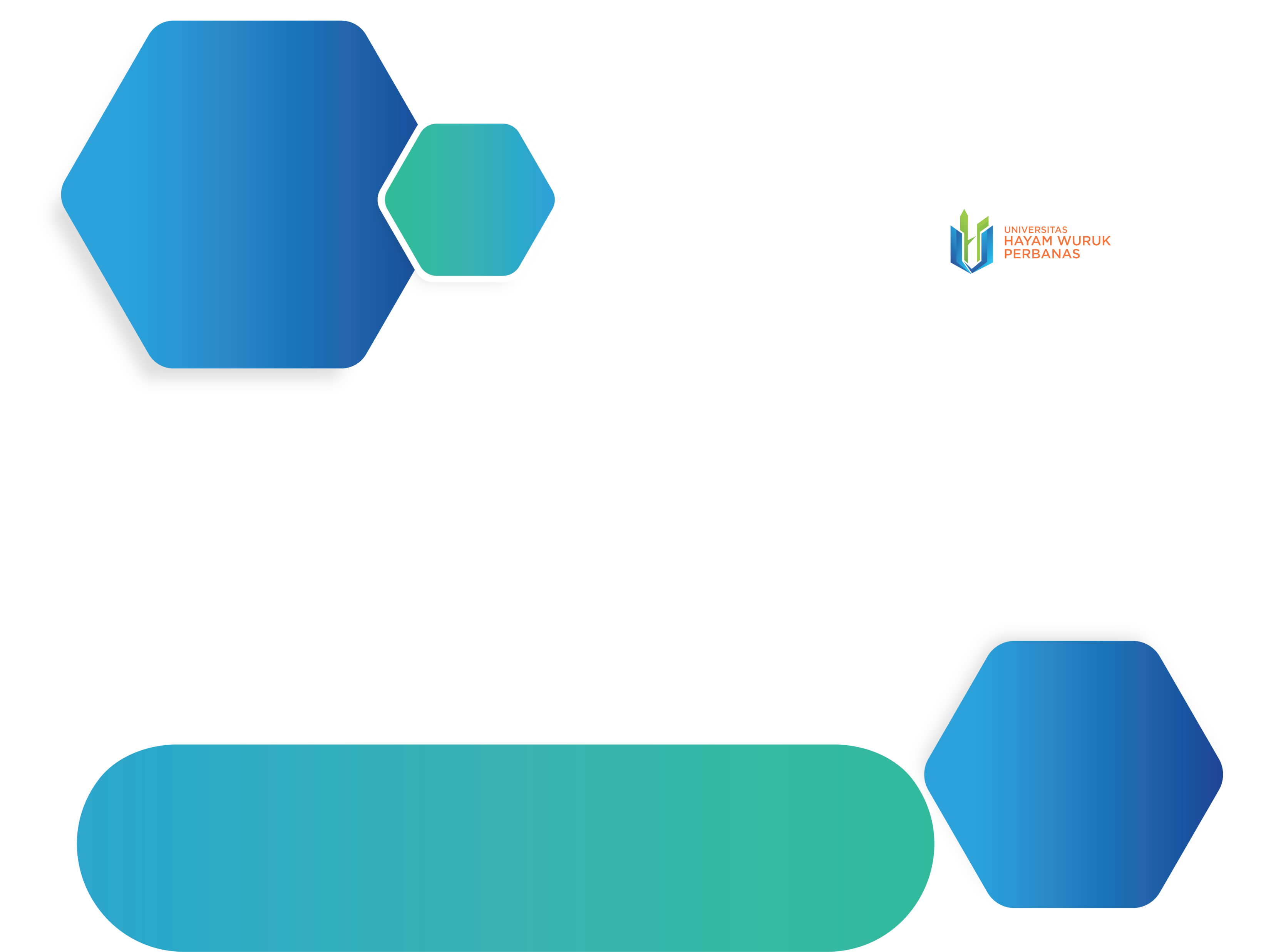 Pesan UDP
Trailer Protokol Network Interface
Header UDP
Pesan UDP
Header IP
Header Protokol Network Interface
Pesan Protokol UDP
Datagram Protokol IP
Frame Protokol Network Interface
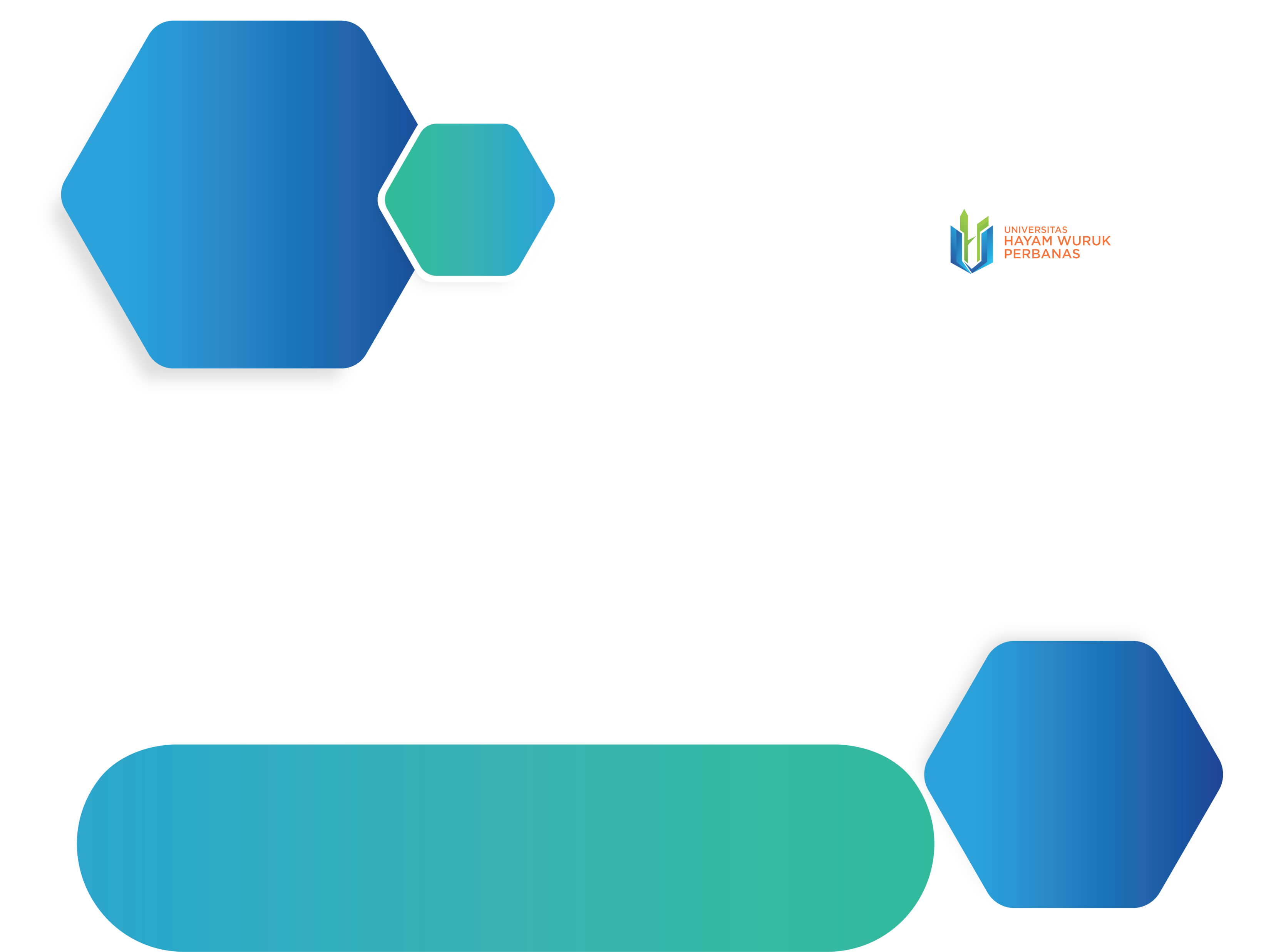 Header UDP
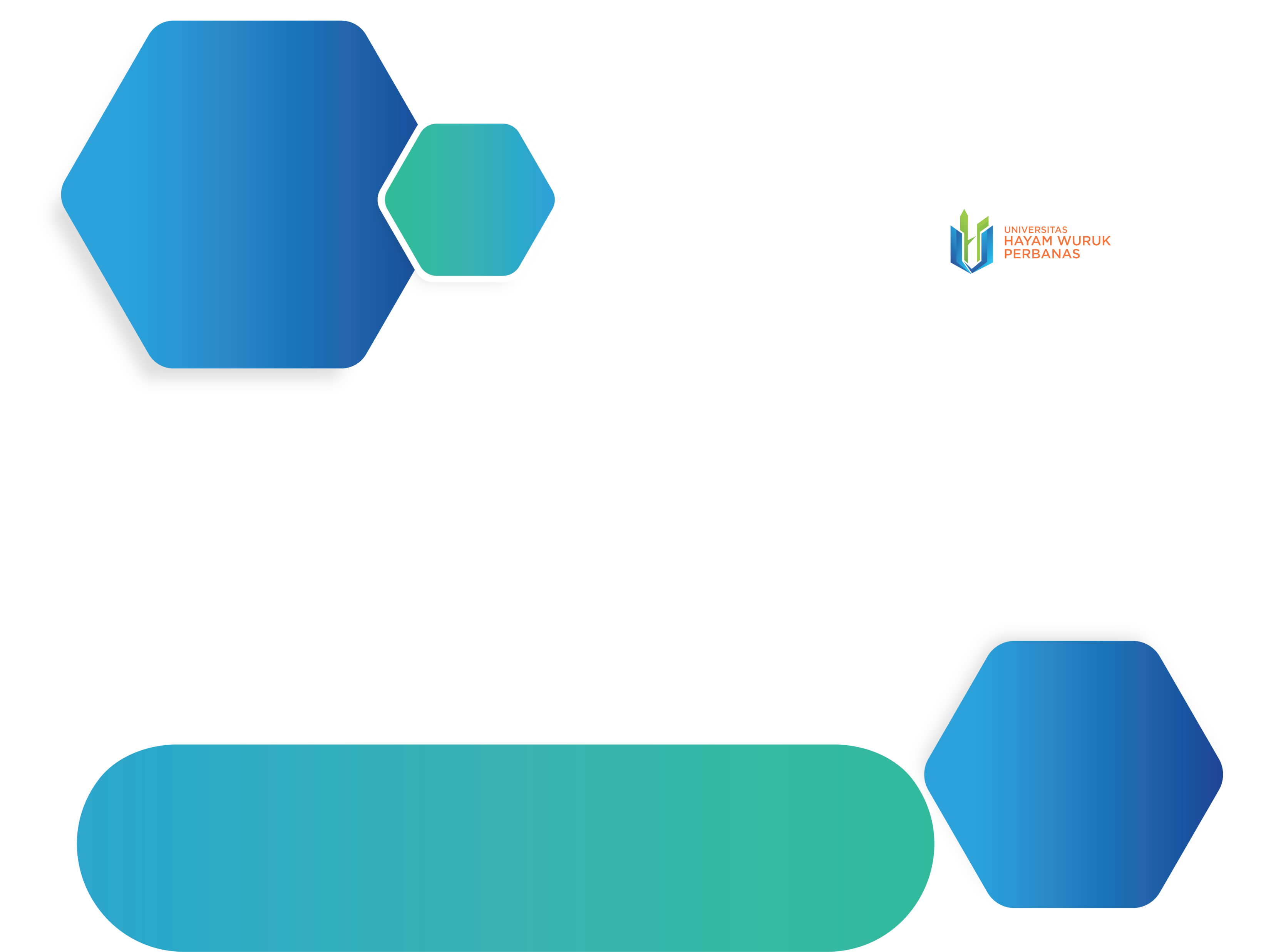 Port UDP
Berfungsi sebagai multiplexed message queue, yang artinya UDP port dapat menerima beberapa pesan sekaligus. 
Aplikasi yang menggunakan UDP Port : DNS (Domain Name System), SNMP (Simple Network Management Protocol), TFTP dan SunRPC.
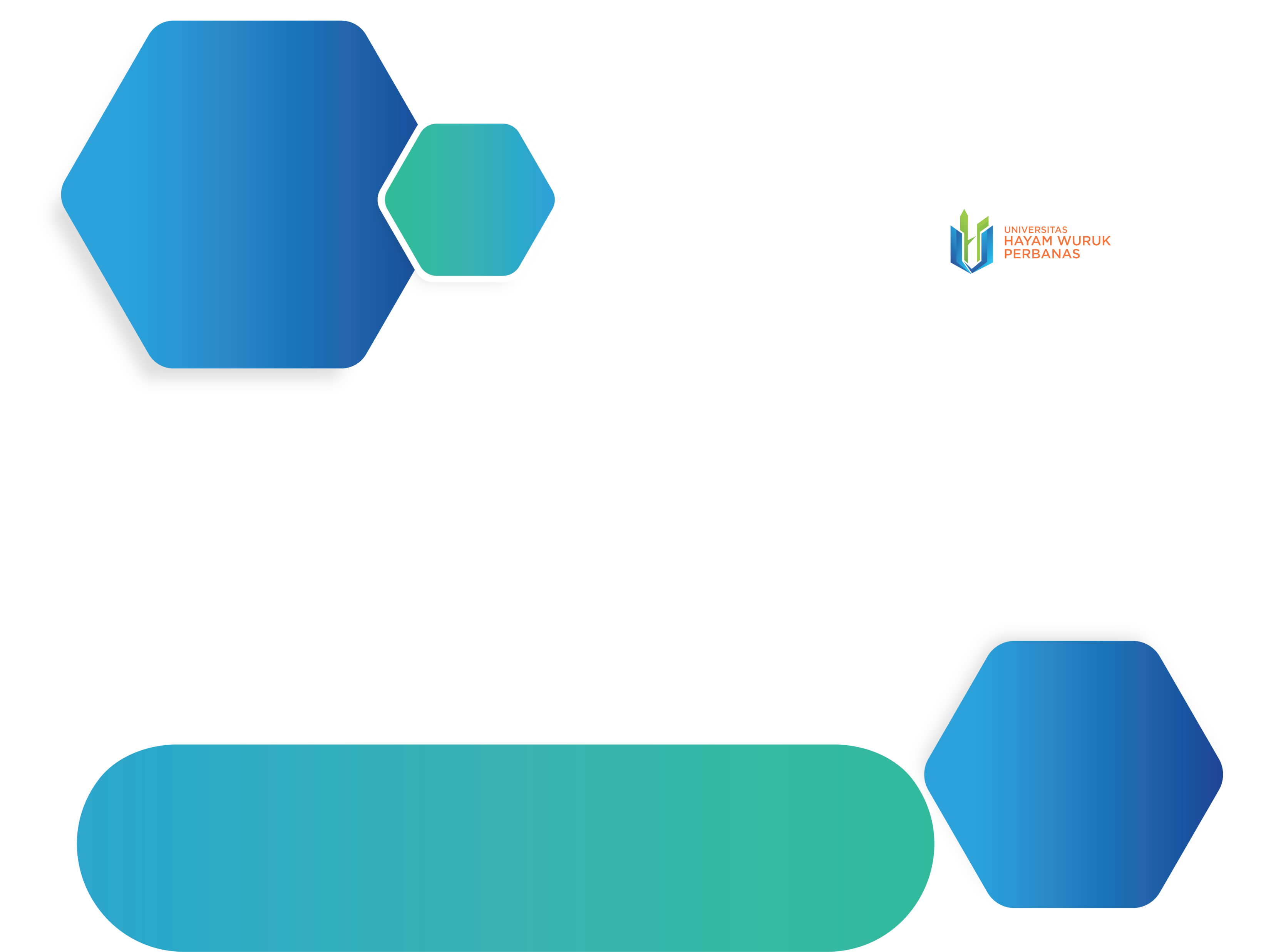 Layanan
 UDP
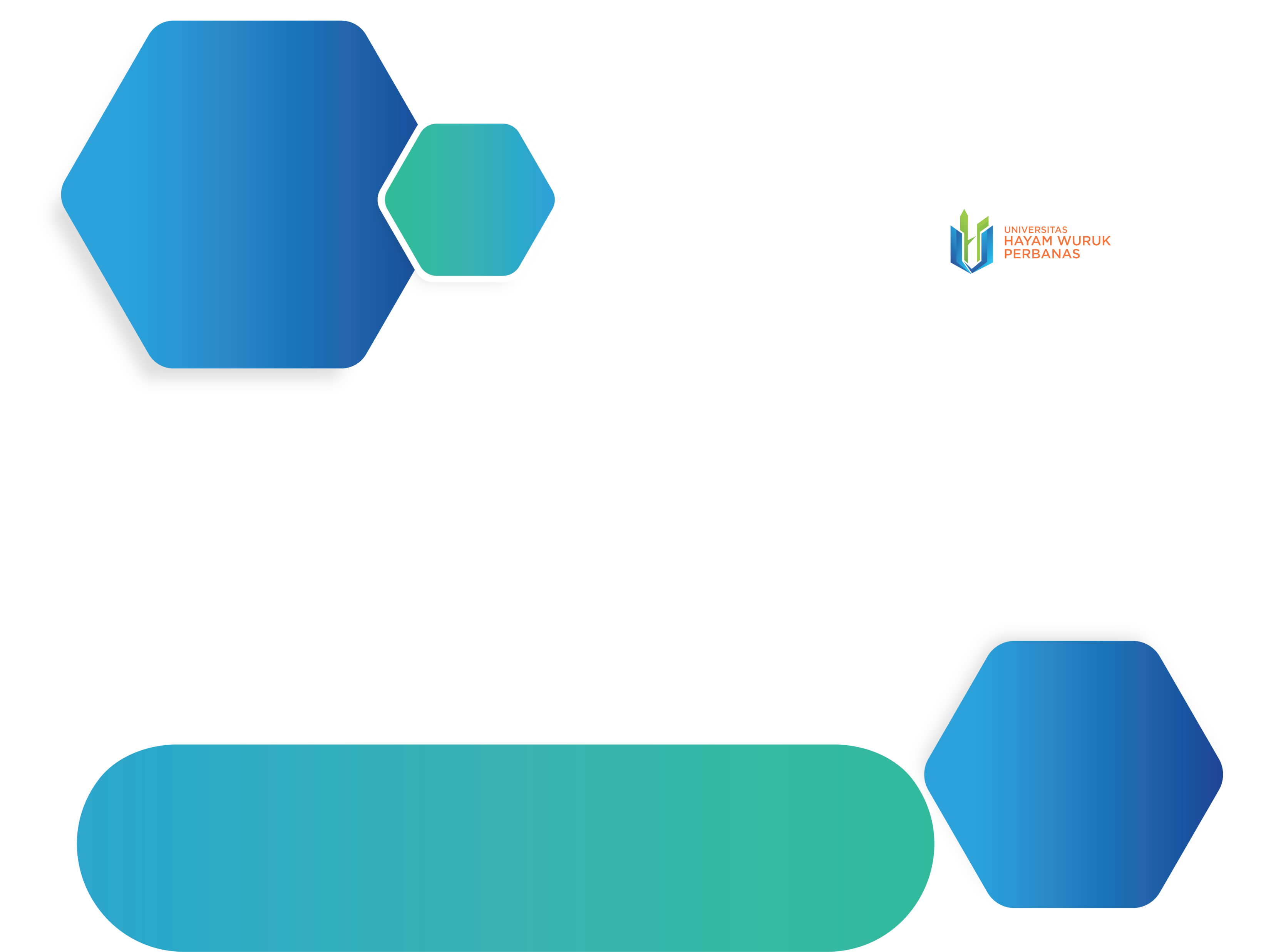 TCP
TCP (Transmission Control  Protocol) dirancang untuk mengirimkan data/informasi dan memastikannya terkirim lewat jaringan. Server dan klien dapat saling mentransmisikan data yang telah diatur oleh TCP, integritas data/informasi yang dikirimkan melalui jaringan juga akan terjamin.
TCP membuat koneksi antara sumber dan tujuannya, kemudian barulah menguraikan data besar menjadi lebih kecil dan memastikan integritas data selama proses transmisi berlangsung
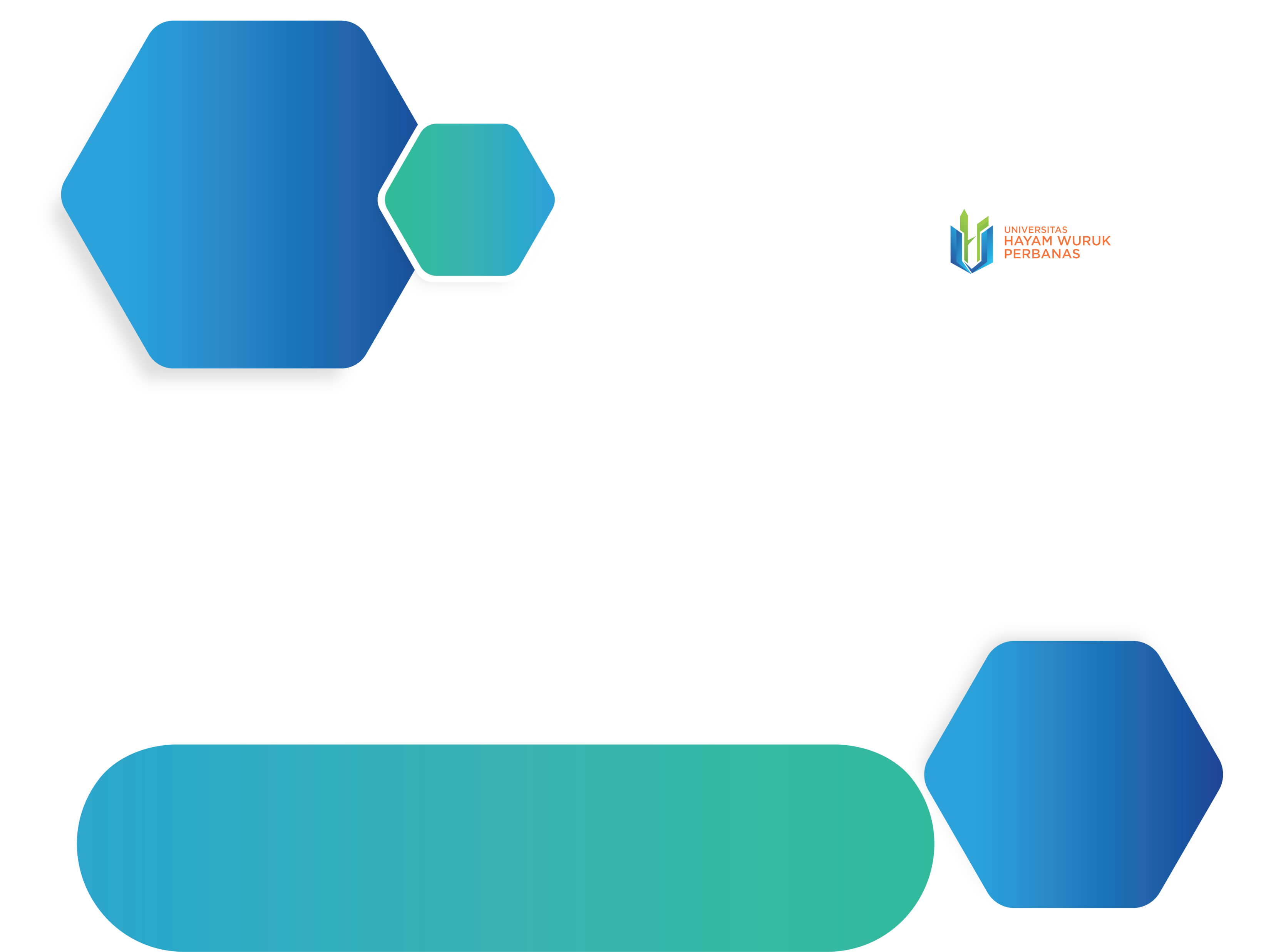 KarakteristikTCP
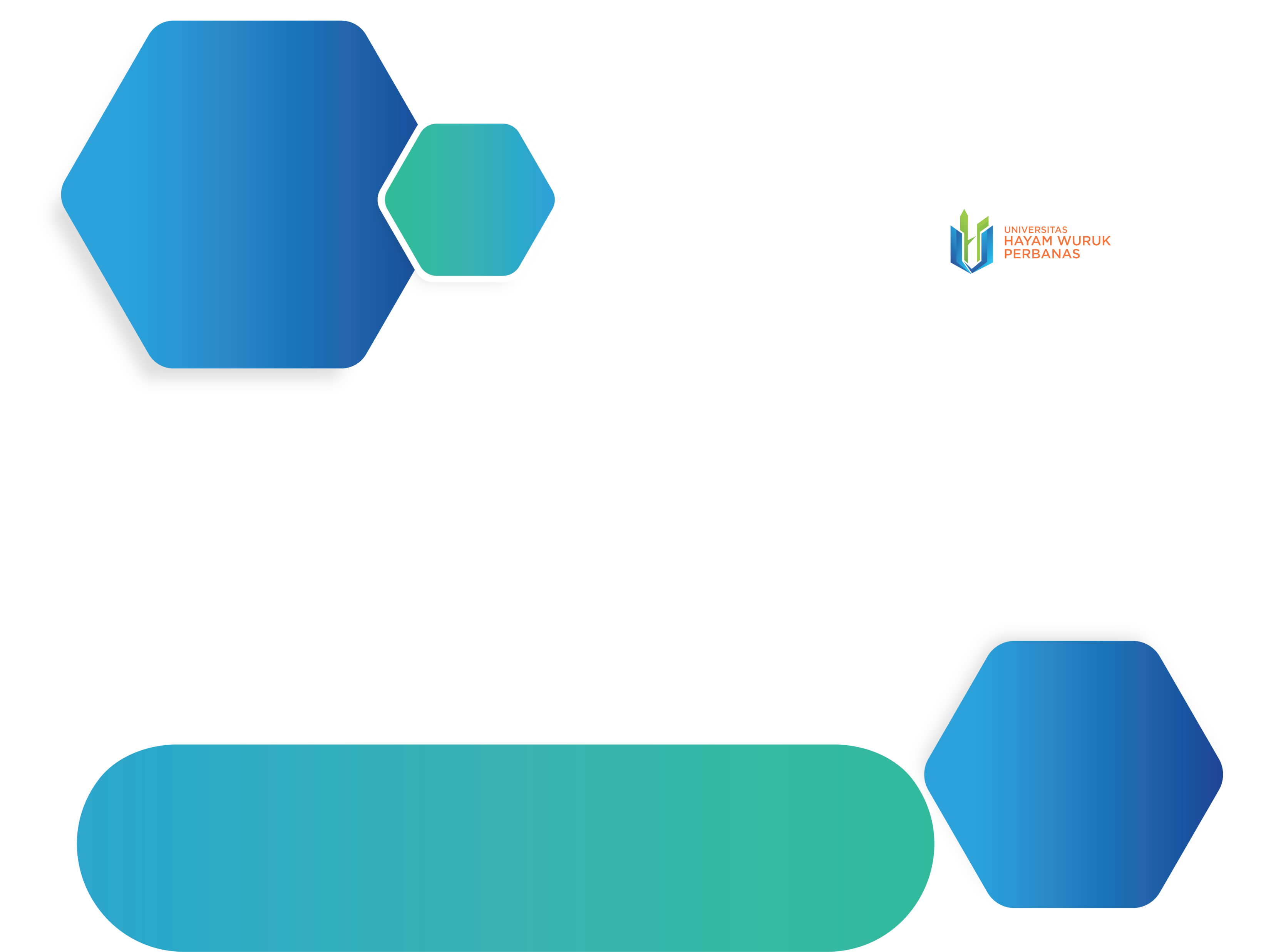 Segmen TCP
Trailer Protokol Network Interface
Header TCP
Data Aplikasi
Header IP
Header Protokol Network Interface
Segmen TCP
Datagram Protokol IP
Frame Protokol Network Interface
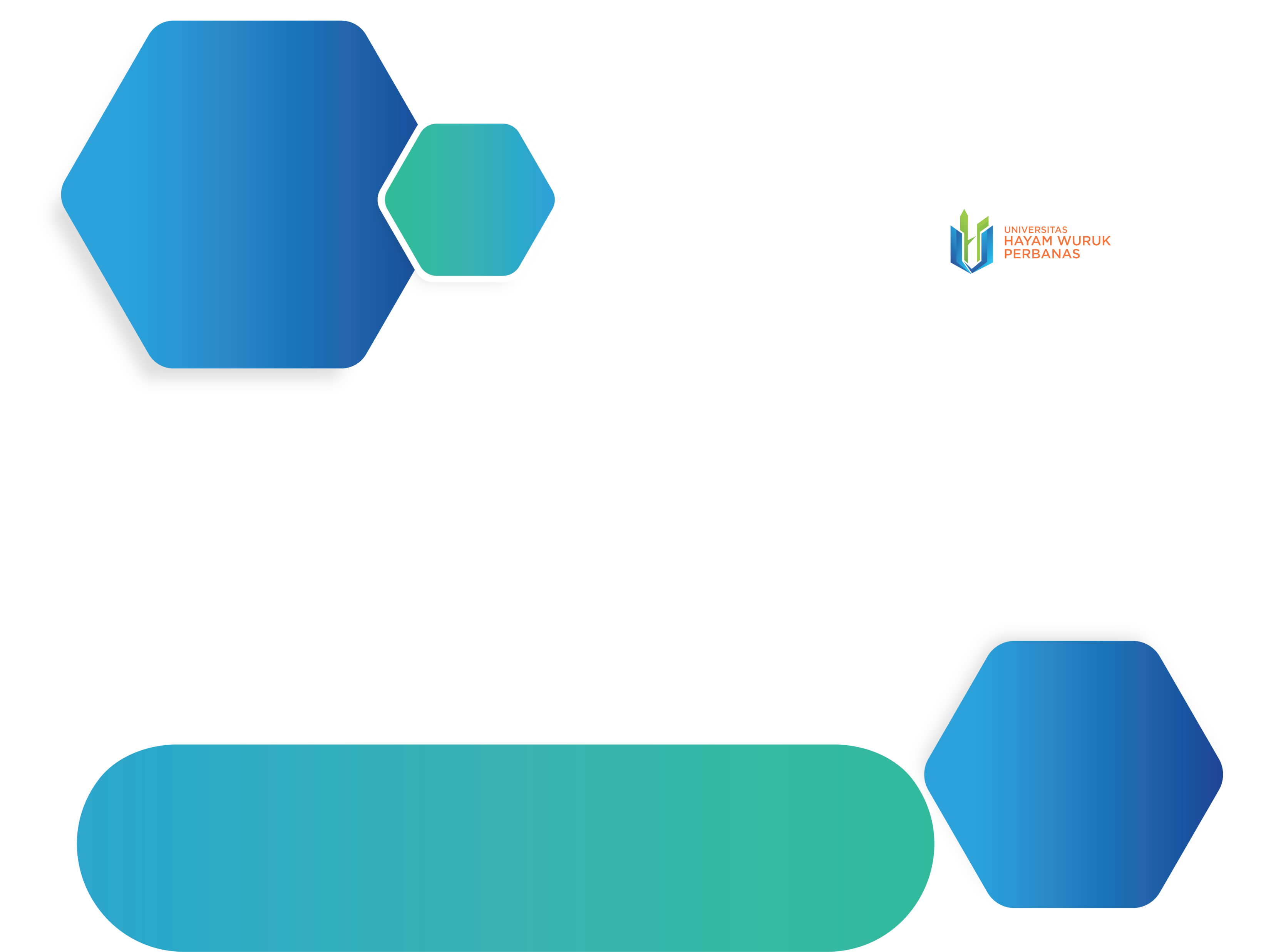 TCP
"Three-way Handshake". Tujuan metode ini adalah agar dapat melakukan sinkronisasi terhadap nomor urut dan nomor acknowledgement yang dikirimkan oleh kedua pihak dan saling bertukar ukuran TCP Window.
SYN
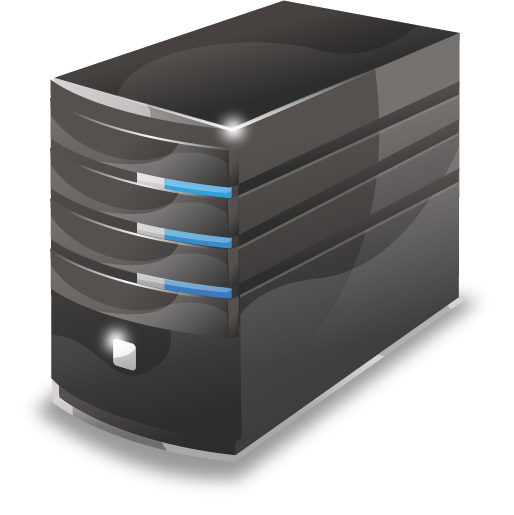 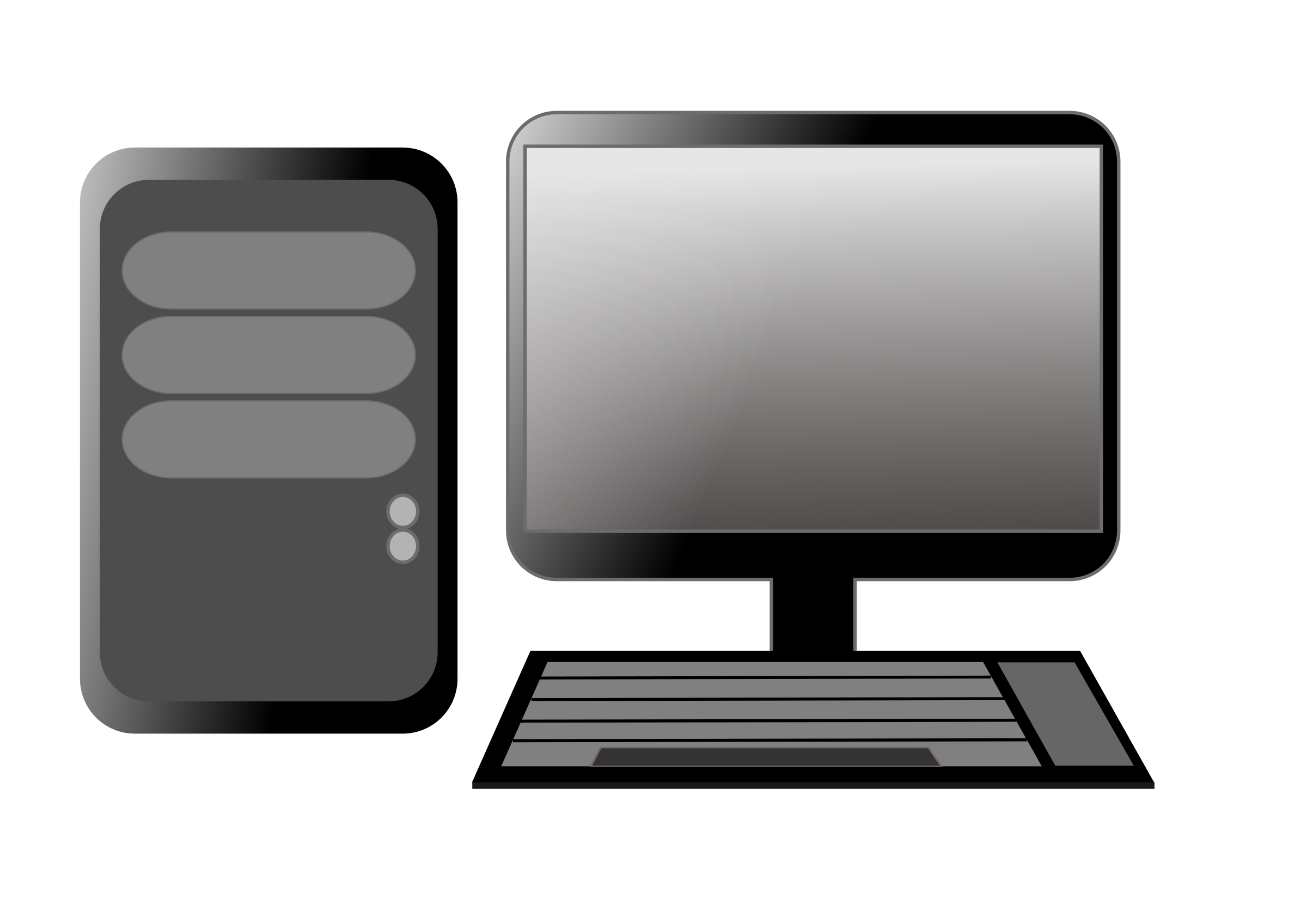 SYN, ACK
CLIENT
ACK
SERVER
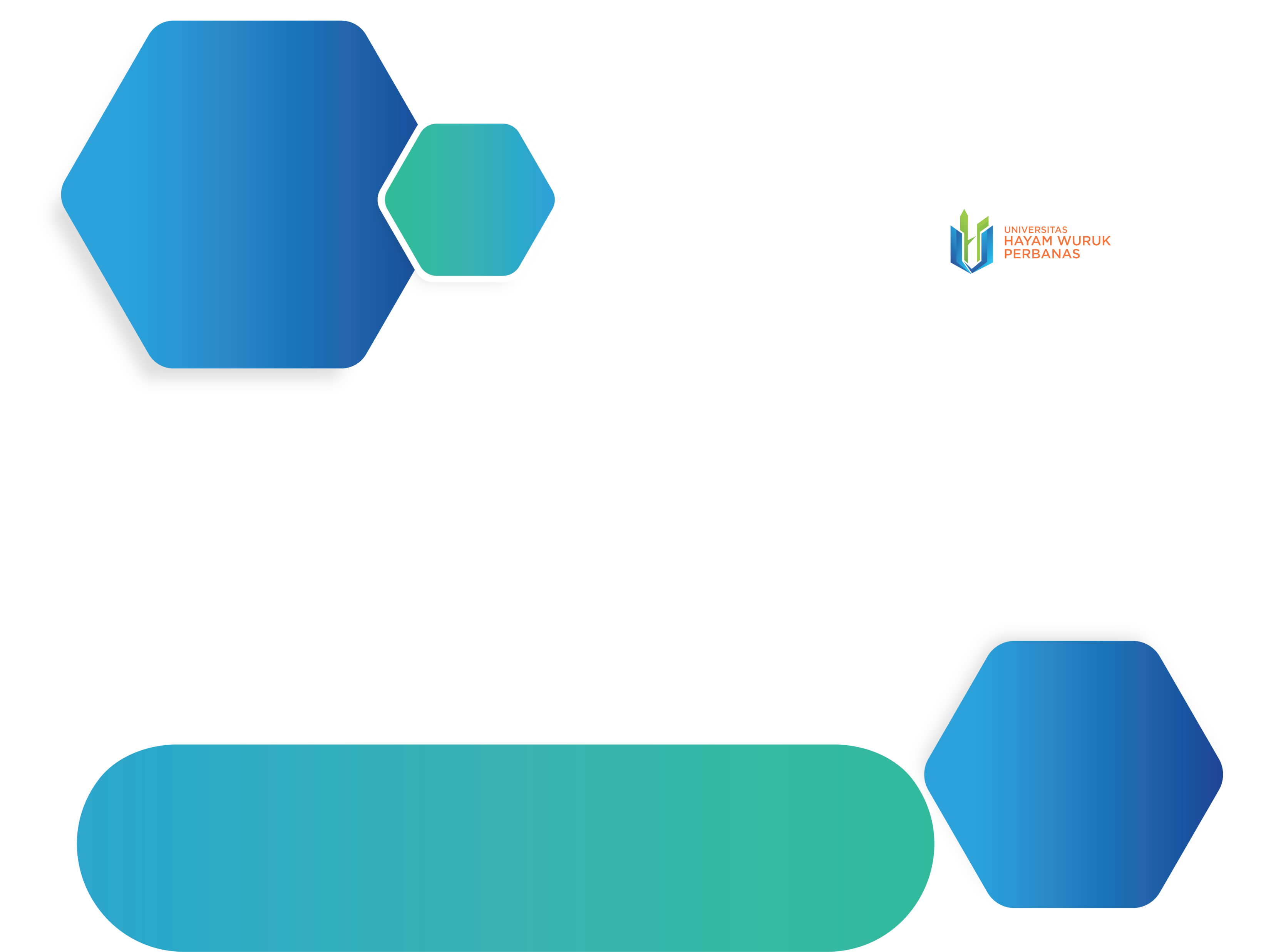 TERIMA KASIH